জাতক সেবা
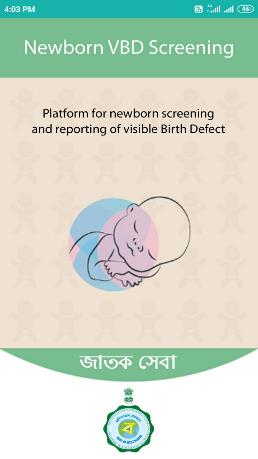 Visible Birth Defect (VBD) Screening
স্বাস্থ্য ও পরিবার কল্যাণ দপ্তরপশ্চিমবঙ্গ সরকার
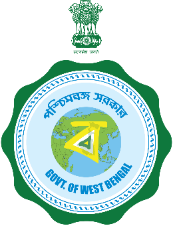 Riddhi Management Services Pvt. Ltd.
Process
Data Capturing / Uploading
Screening of newborns using the mobile  application
Installing the Mobile  Application from http://wbvbd.jatakseva.com
User Registration
Data Viewing and Monitoring : http://wbvbd.jatakseva.com
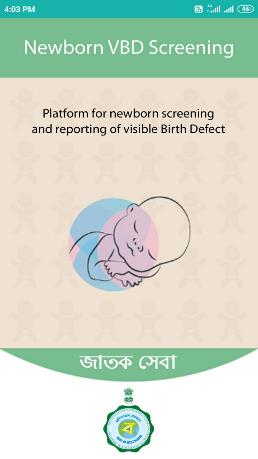 How to register your mobile application?
Note-This is a one-time activity and needs to be followed for the very first time before starting to use the application
How to register?
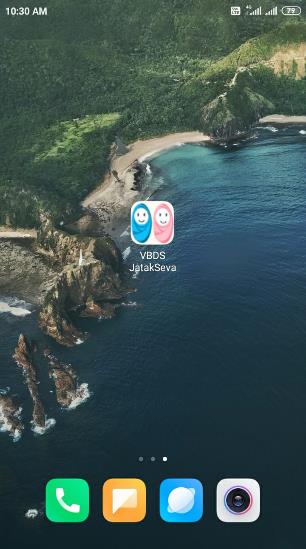 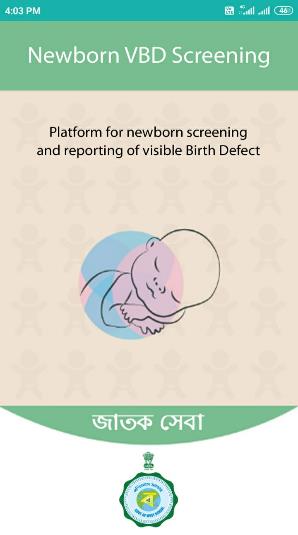 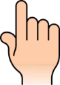 Tap on 
VBDS-JatakSeva icon
This splash screen will appear
How to register?
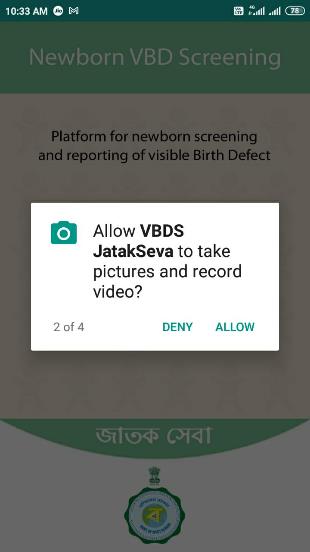 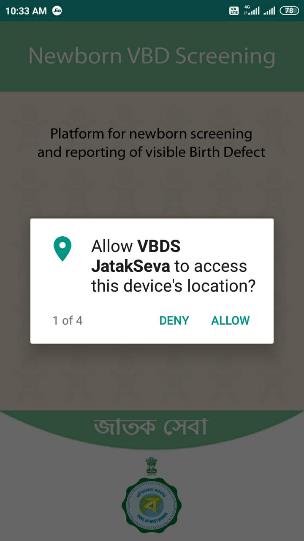 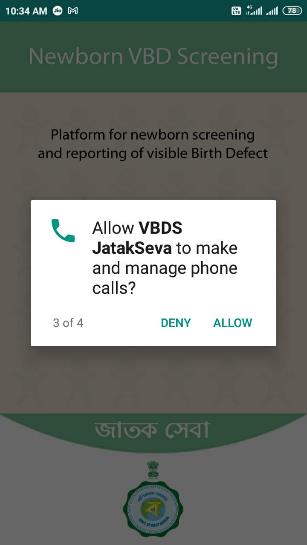 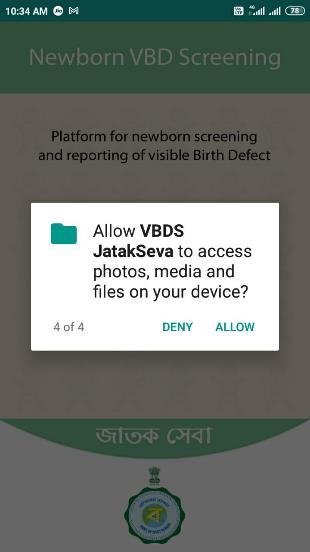 Note – The application will ask for certain permissions, please ALLOW ALL
User Registration
Note- Mobile internet connectivity is required for user registration
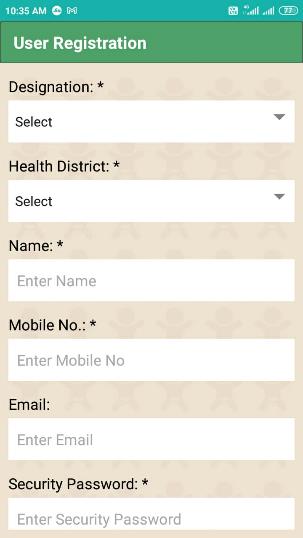 Select your Designation (Staff Nurse, BPHN, DPS etc.)
Select Health District, Institution Type (MCH, DH etc.), Delivery Point Name
Enter your Name and Phone number
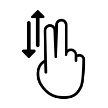 Scroll the registration page downwards
User Registration
Note- Mobile internet connectivity is required for user registration
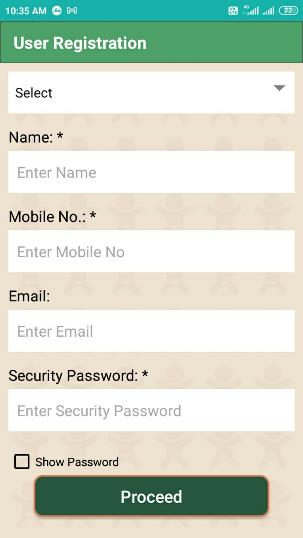 Enter your Email ID and VBD APP Security Password
Now, tap on <Proceed>
User Registration
Note- Mobile internet connectivity is required for user registration
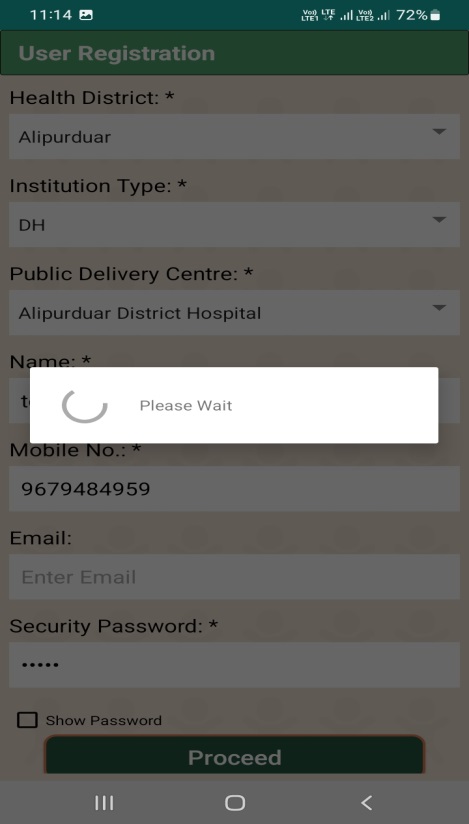 Registering…..
User Registration
Registration Completed

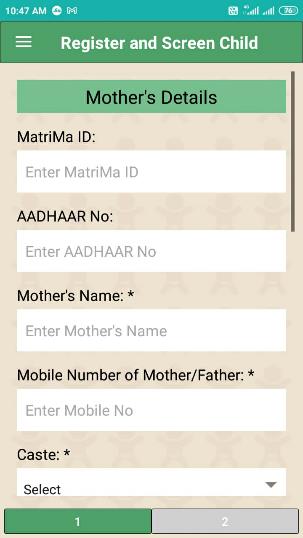 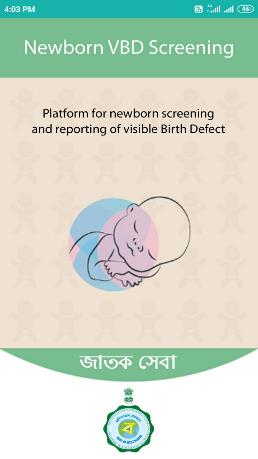 Pre-requisite

(before using the app)
Pre-requisite
The date-time setting of your phone MUST be in Auto Mode (Network Provided) 

And NOT in manual mode
If your mobile handset’s date-time setting is in manual mode, the app will not allow to proceed
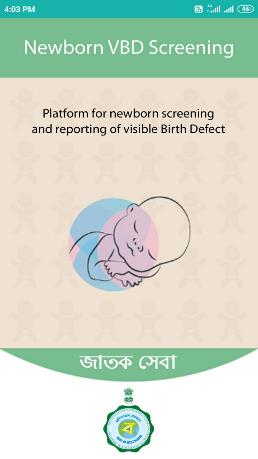 Application Modules
Application Modules
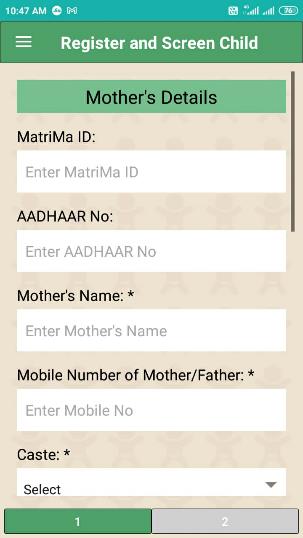 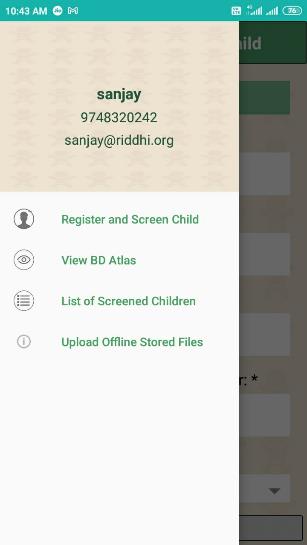 Tap here to open the Sidebar
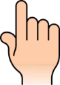 Modules of the App
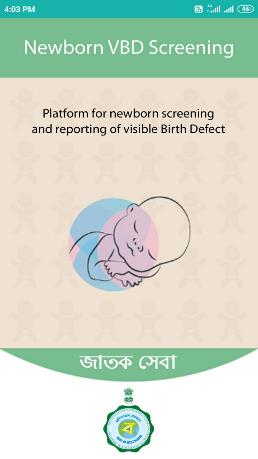 How to register and screen a Newborn ?
Newborn Screening
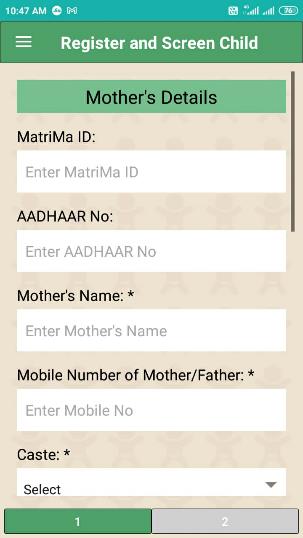 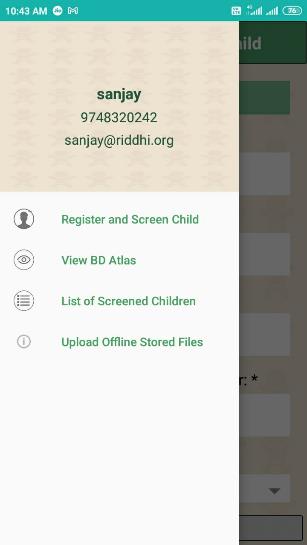 Tap here to open the Sidebar
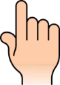 Tap on ‘Register and Screen Child’
Newborn Screening
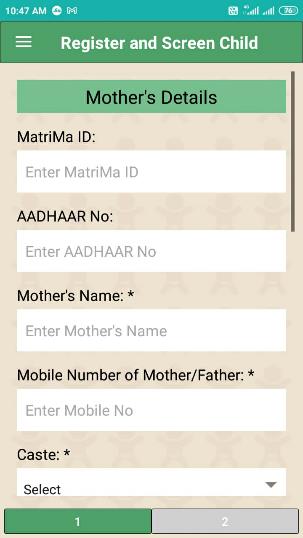 Enter 10-digit MatriMa ID of the mother (if available)
Enter AADHAAR No. of the mother
Enter Name of the mother
Enter Mobile No. of the mother/father
Select Caste from the drop down
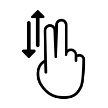 Scroll the page downwards
Newborn Screening
Mother’s Present Residing Address
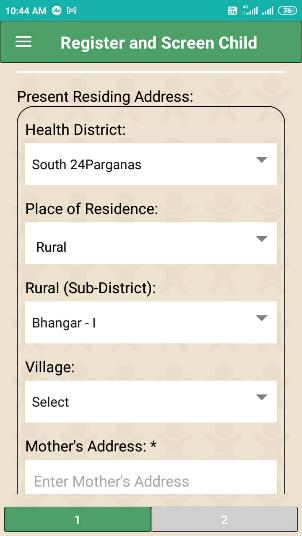 Select Health District & Place of Residence (Rural or Urban) of the mother
If RURAL, then select Sub District, village from the respective drop-down menus  and enter Address of the Mother (Address is Mandatory)
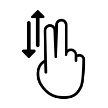 Scroll the page downwards
Newborn Screening
Mother’s Present Residing Address
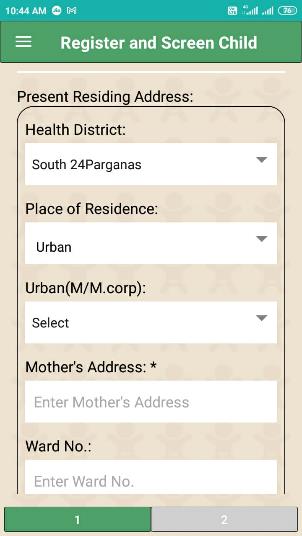 Select District & Place of Residence (Rural or Urban) of the mother
If URBAN, then select M/M.Corp. name and enter ward number, address of the mother (Address is Mandatory)
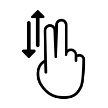 Scroll the page downwards
Newborn Screening
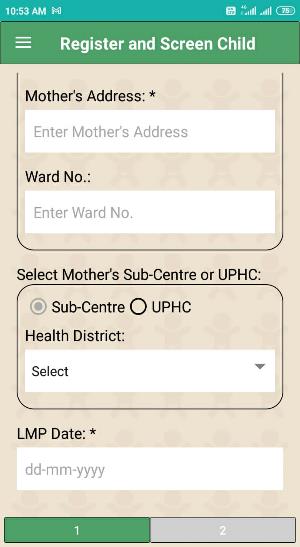 Select Sub-Centre or UPHC Name (where the mother is registered)
Enter LMP date of the mother
Tap on Page 2
Newborn Screening
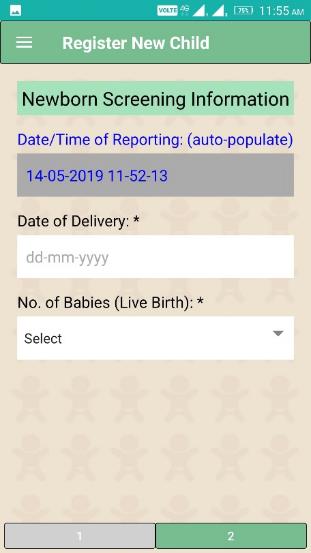 Date and Time of Newborn screening will be auto-populated in the app
Enter Date of Delivery
Select No. of Live Birth (values available: 1 to 4)
Newborn Screening
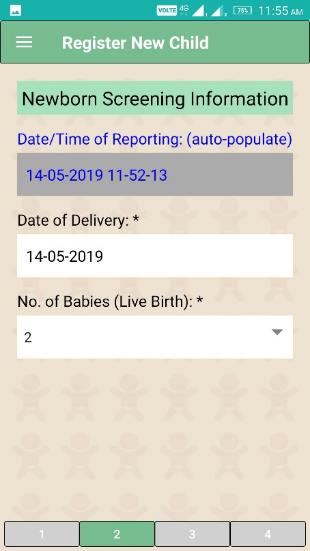 Select No. of Live Birth (values available: 1 to 4)

Based on this selection, respective pages for child screening will be visible
Example 1: No. of Live Birth entered = 2 and 
Page No. 3, 4 is visible for screening of two children
Newborn Screening
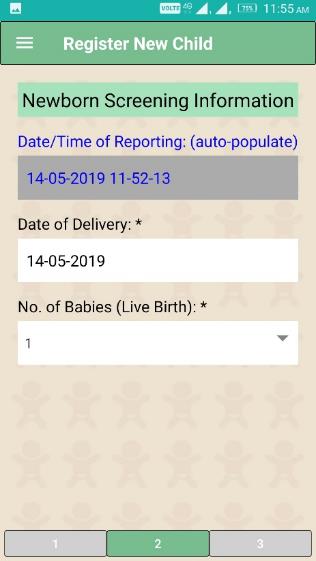 Select No. of Live Birth (values available: 1 to 4)

Based on this selection, respective pages for child screening will be visible
Example 2: No. of Live Birth entered = 1 and 
Page No. 3 is visible for screening of one child
Newborn Screening
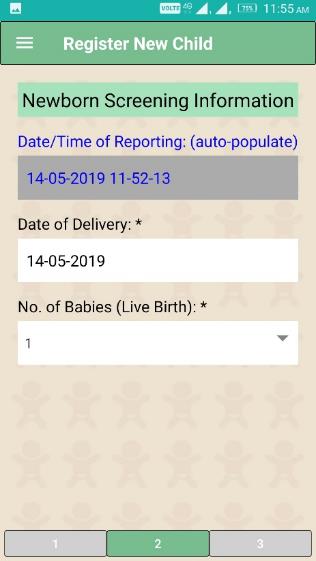 Tap on Page 3 to enter screening details of the child
Newborn Screening
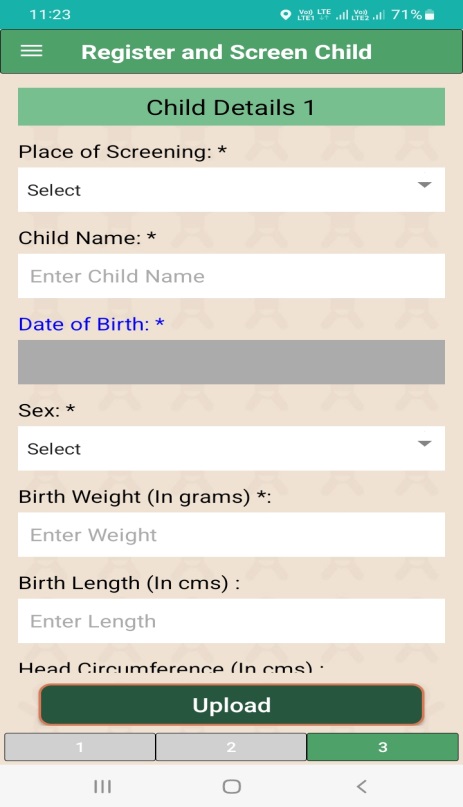 Select place of screening (PNC Ward or SNCU)
Enter child name (by default, the app will set the name as <Baby of + Mother’s Name>, you can change it, if original name is available
Date of Birth will be auto-populated by the app
Select Gender of the Child from the drop-down menu
Enter Birth Weight of the Child (in Grams)
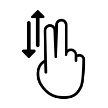 Scroll the page downwards
Newborn Screening
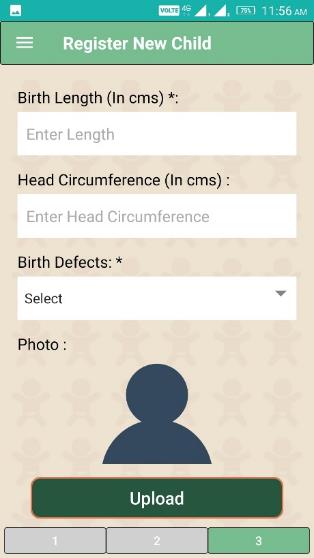 Enter Length of the Child (in Centimeter)
Enter Head Circumference of the Child (in Centimeter)
Select Presence of Birth Defect (Yes OR None)
If NONE, then tap on this Image to capture a picture of the child (Optional) and Upload the dataset
Newborn Screening
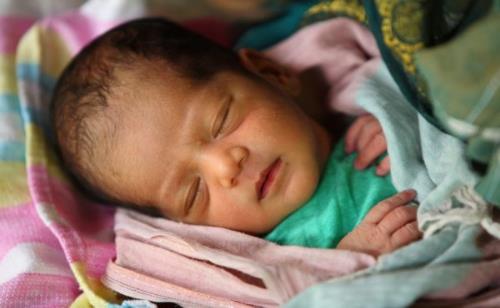 1
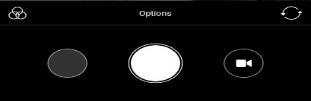 Tap on Camera Icon
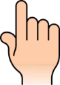 2
You can view a preview of the image
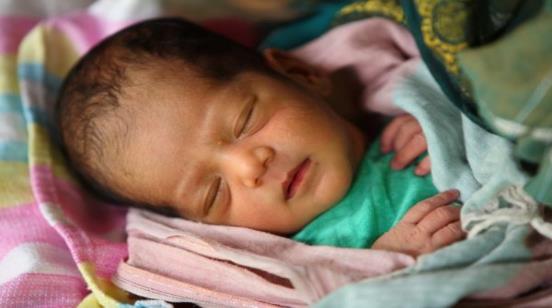 3
Tap here to discard this image and to capture a new one
Tap here to continue with the captured one
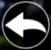 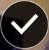 4
Newborn Screening
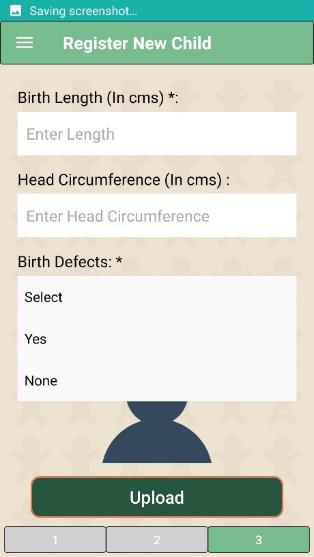 Select Presence of Birth Defect (Yes OR No)
If YES, then the following screen will appear for selecting specific birth defects of the child
Newborn Screening
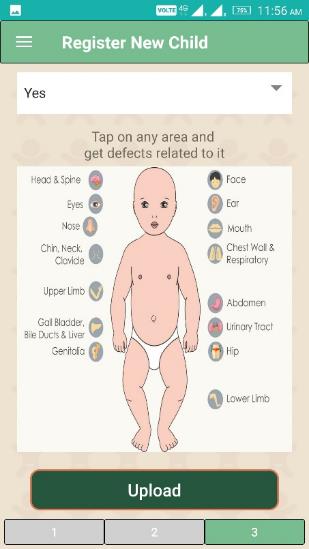 Tap on specific area of the body part to select visible birth defect/s (head to toe) of the child
Newborn Screening
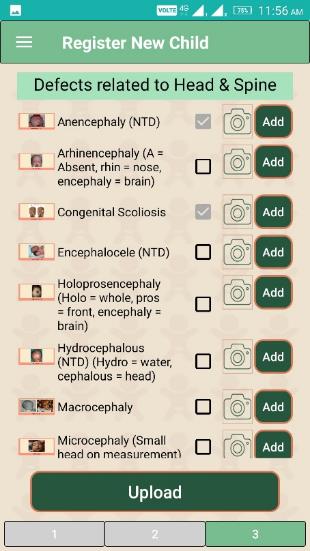 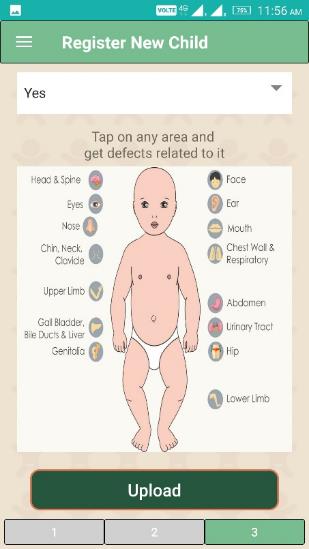 For Example, if you tap on ‘Head & Spine’…
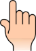 List of Birth Defects (related to Head & Spine) will be visible for selection
Newborn Screening
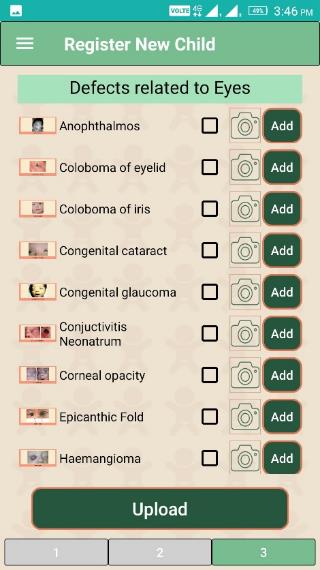 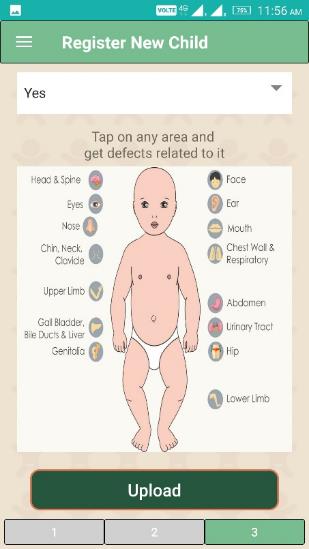 Another Example, if you tap on ‘Eyes’…
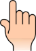 List of Birth Defects (related to Eyes) will be visible for selection
Newborn Screening
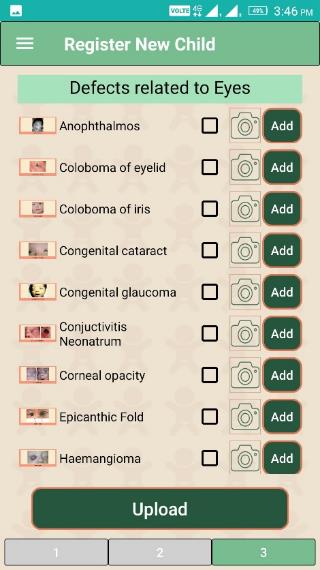 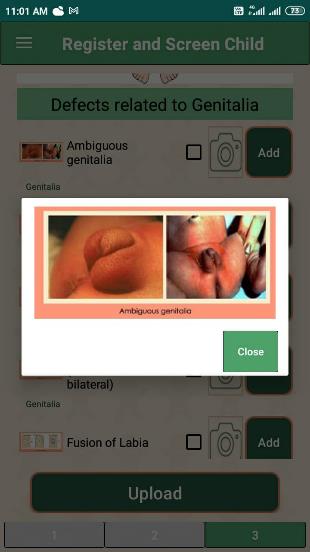 To view the image reference of any defect, please tap on the picture thumbnail and the same will be visible in a bigger size
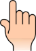 Newborn Screening
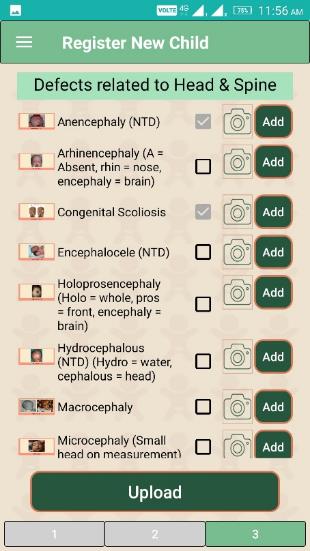 Tap on the check-box for selecting the specific birth defect of the child and tap on respective <ADD> button for capturing the picture of the birth defect
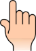 NOTE: Tapping on <ADD> button is a MUST if you want to select the specific birth defect.

If you just select the check-box only and move to another body part (without tapping the ADD button), then the selected birth defect will not be saved for the child
Newborn Screening
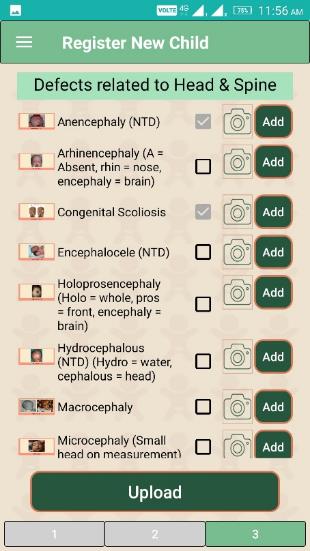 Tap on the check-box for selecting the specific birth defect of the child and tap on respective <ADD> button for capturing the picture of the birth defect
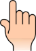 Camera will be activated to capture the image
Newborn Screening
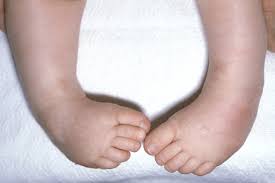 1
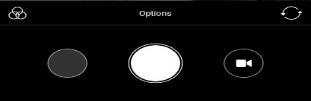 Tap on Camera Icon
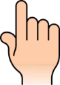 2
You can view a preview of the image
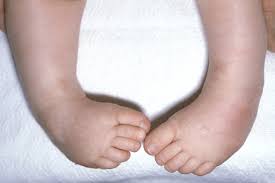 3
Tap here to discard this image and to capture a new one
Tap here to continue with the captured one
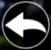 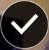 4
Newborn Screening
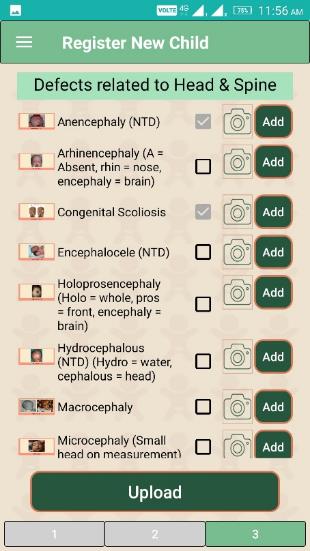 Tap on Upload button to send the dataset in the web server
Newborn Screening
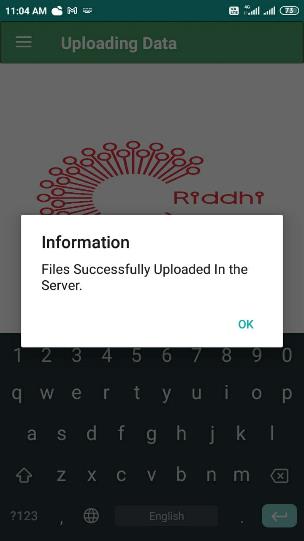 Captured dataset will be uploaded in the web server (if mobile internet connection is available)
Tap on <OK> to complete the process
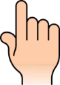 Newborn Screening
Once the data is uploaded in the web server, the child will get registered in the system and the web server will return the registered child ID, on real time.
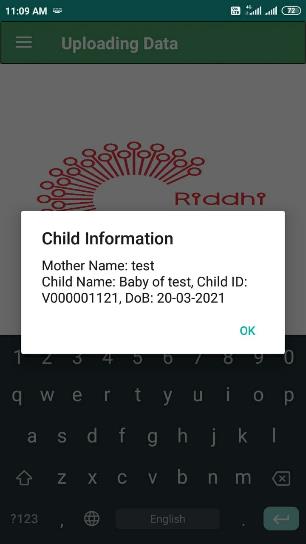 Please note down the child ID (ten-digit unique ID in a year, i.e. V000001121, 21 stands for year) for future use and integration with other screening results.
Newborn Screening
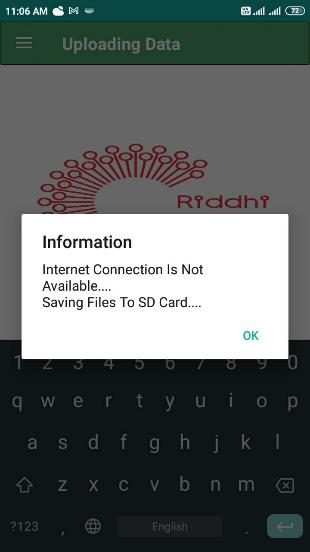 If internet connection is not available at the time of upload, then the data  will be stored in the phone’s memory
Tap on <OK> to complete the process
Once the internet connection is available again, open the application to upload stored files
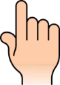 Note – Once these data files are uploaded in the web server, you need to login into the web portal to view the registered child ID of these children
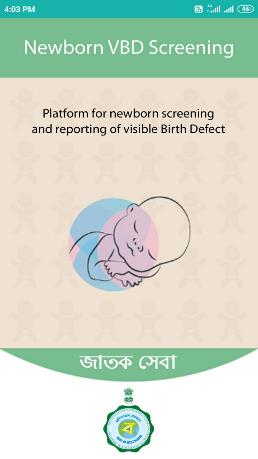 How to upload stored files from phone memory?
Stored Files
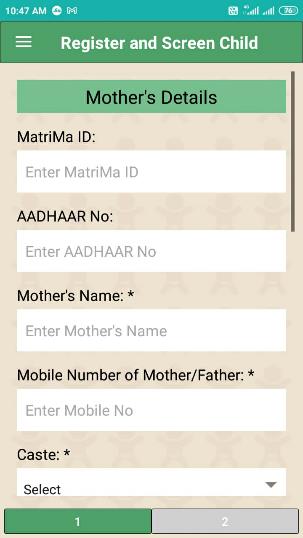 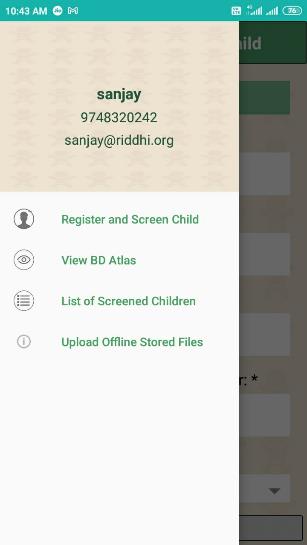 Tap here to open the Sidebar
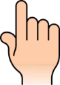 Tap on ‘Upload offline stored files’
Stored Files
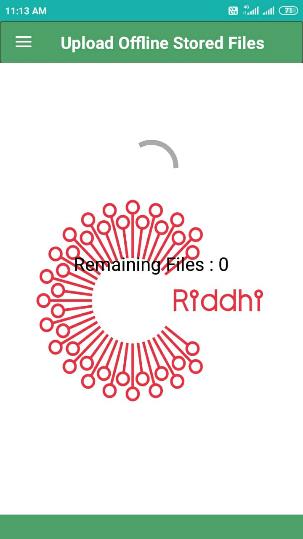 You can view the number of pending files (to be uploaded)
Note – If internet connection is available, no. of remaining files will gradually become 0 (zero)
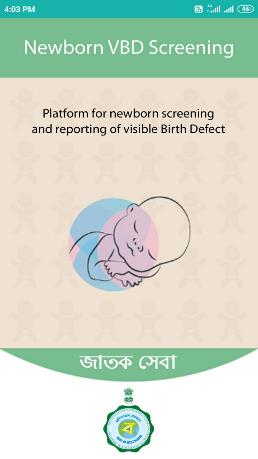 How to view Birth Defect Pictorial Atlas (to know more about a specific defect) ?
Birth Defect Pictorial Atlas
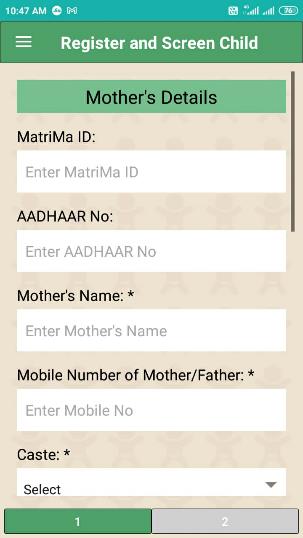 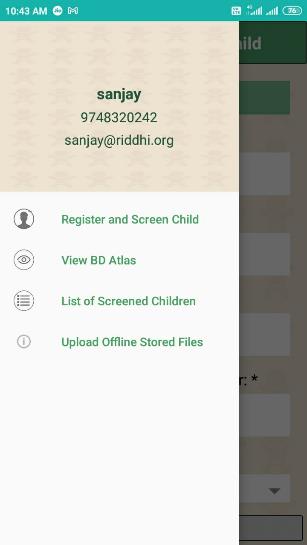 Tap here to open the Sidebar
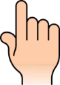 Tap on ‘View BD Atlas’
Birth Defect Pictorial Atlas
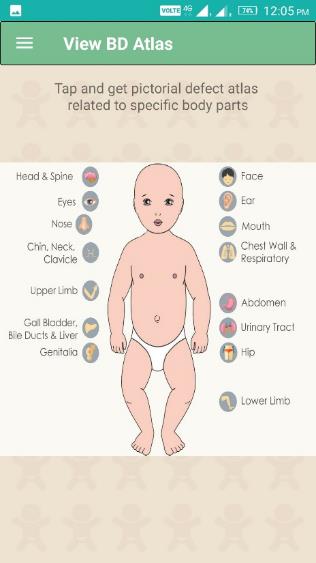 Tap on specific area of the body part to view specific visible birth defect/s of the child
Birth Defect Pictorial Atlas
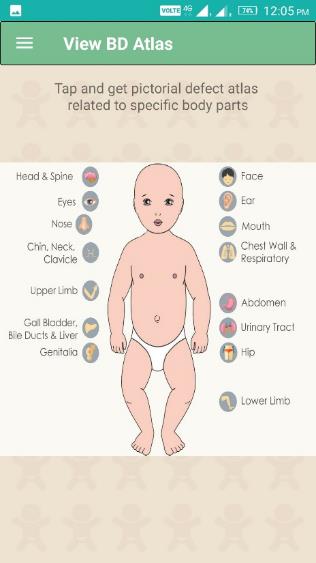 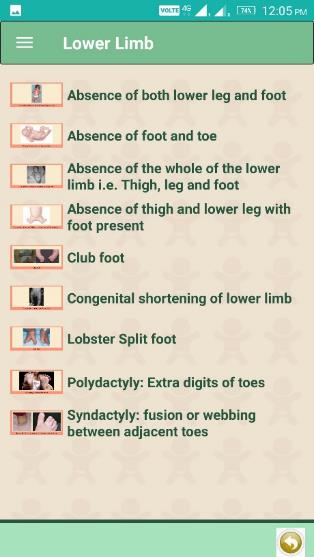 For Example, if you tap on ‘Lower Limb’…
List of Birth Defects (related to Lower Limb) will be visible for reading
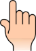 Birth Defect Pictorial Atlas
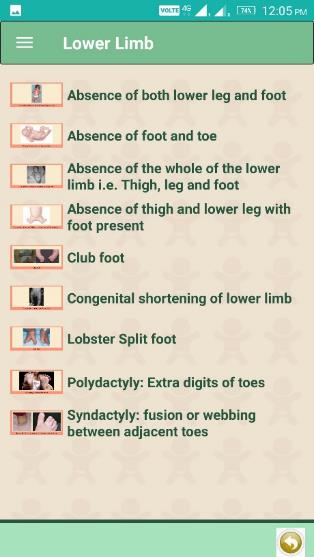 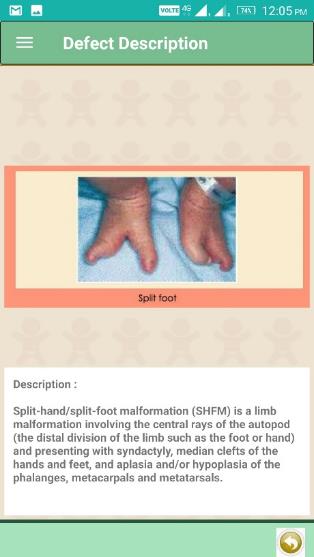 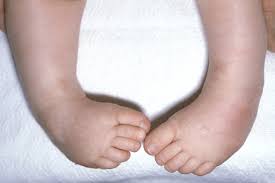 Tap on any defect to read more about it
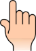 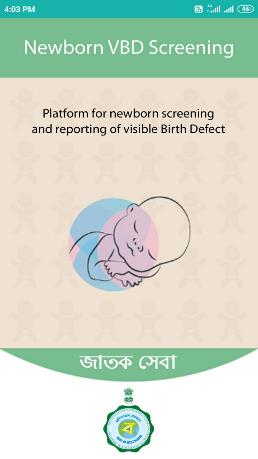 How can I view the list of registered children (screened and uploaded by me)?
List of registered children
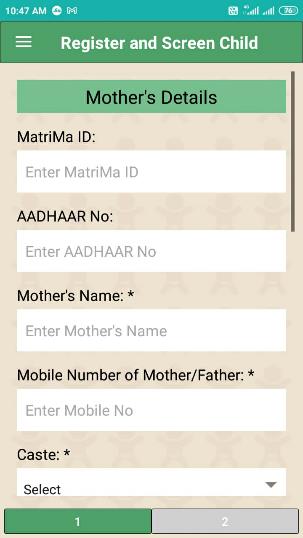 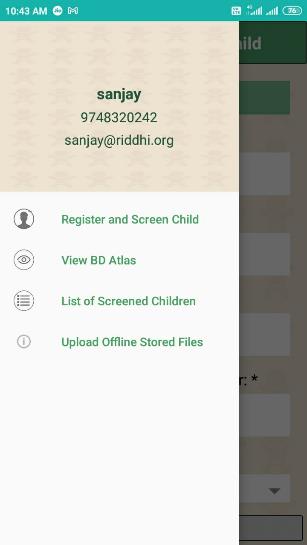 Tap here to open the Sidebar
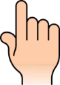 Tap on ‘List of Screened Children’
List of registered children
Note- Mobile internet connectivity is required for report download
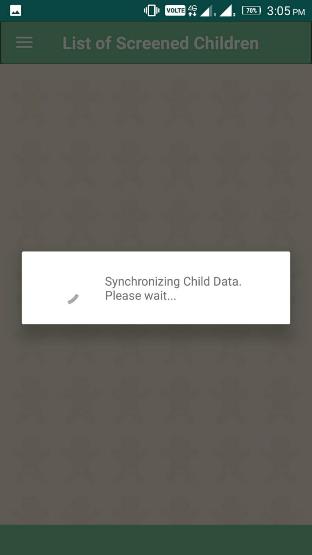 Please wait while the app downloads the report from the web server…..
List of registered children
Note- Mobile internet connectivity is required for report download
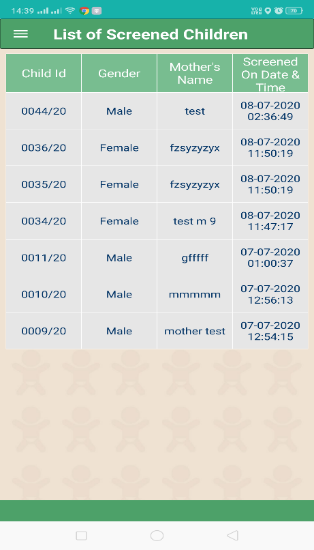 Report Downloaded with child id
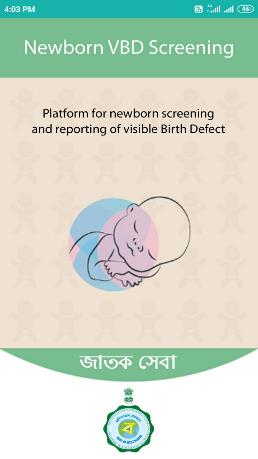 CautionDo not use the BACK button of the PHONE while using the mobile application
CAUTION
Caution
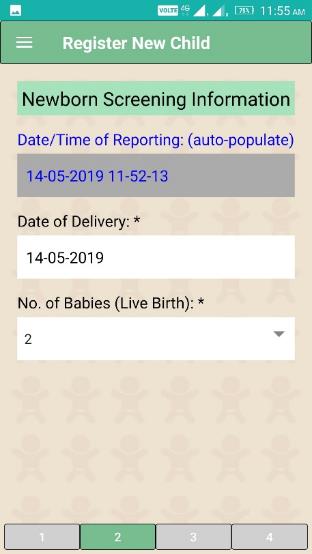 While screening a child, you can tap and move to any Section of the data forms (1, 2, 3 ….) for entering data in the respective data fields
Until and unless you tap on the UPLOAD button (available in the last page), all data (which you have entered for a child) will not be SAVED Permanently
Meanwhile (before tapping the UPLOAD button), if you tap on the BACK button of the MOBILE PHONE, the VBD application will show a Warning Message (confirmation to EXIT)
CAUTION
Caution
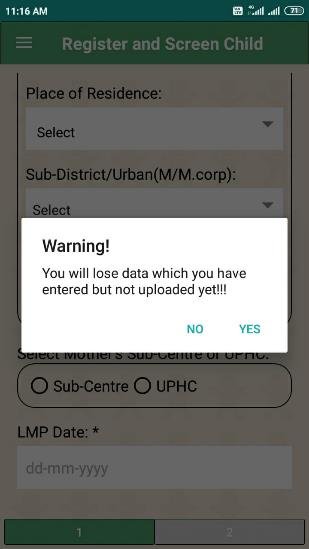 If you tap on YES, you will lose the data which you have entered and not uploaded yet.

Please proceed with CAUTION
Thank You!